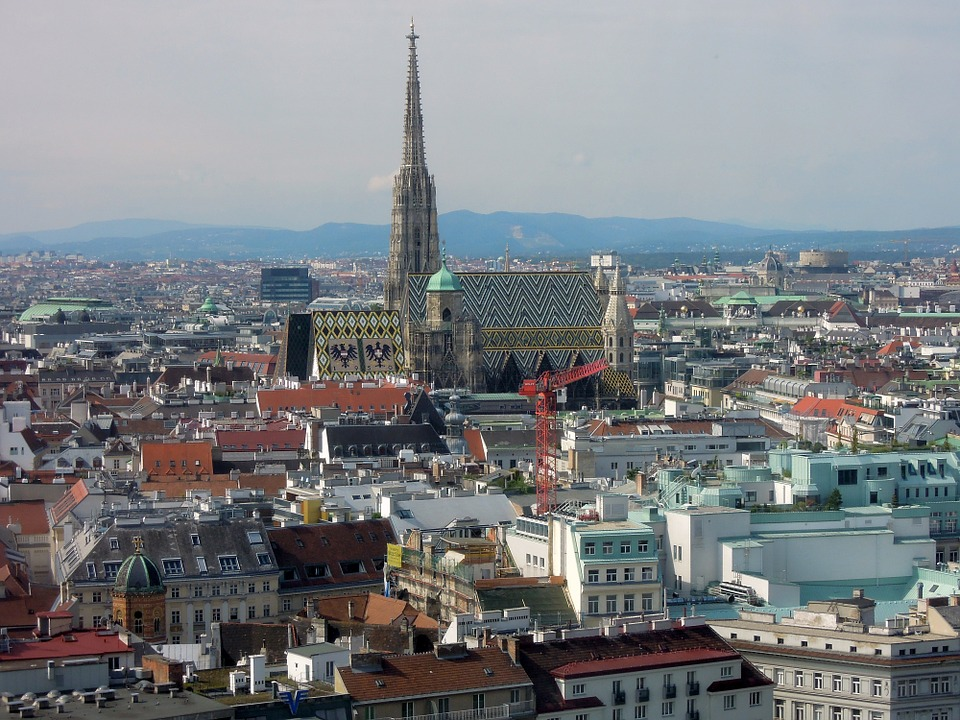 Wien 10.3. – 14.3.2017
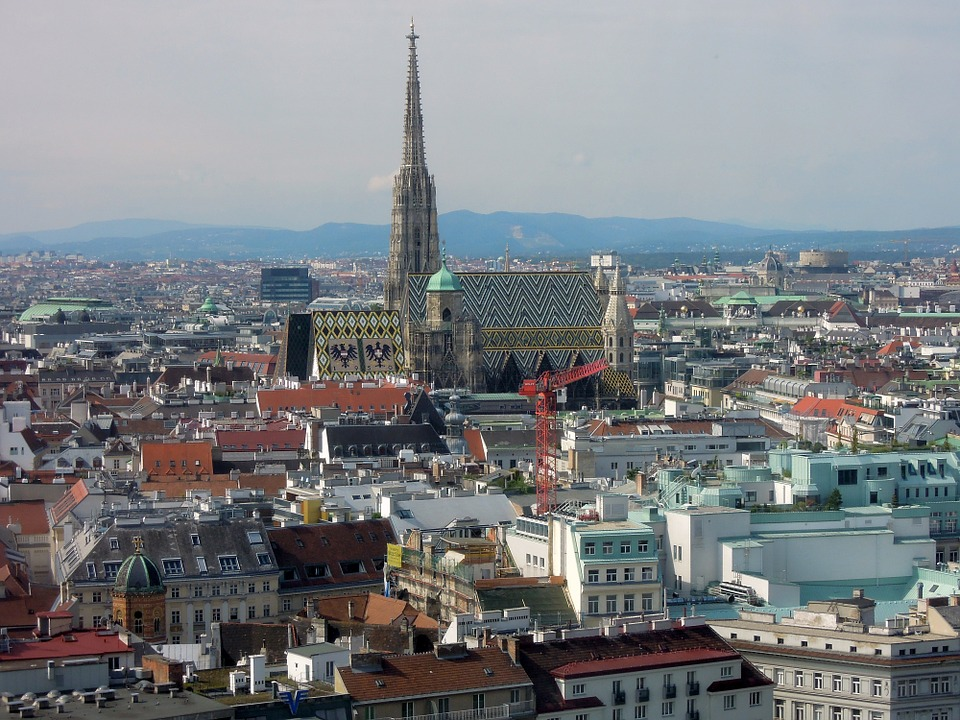 Tien kysyminen ja neuvominen
Kahvila- ja kaupunkikulttuuri
Lipun ostaminen
Kahvin tilaaminen
Musiikki
Ruoan  tilaaminen
Taide
Asiointi kaupassa, hinta
Kuulumisten kysyminen
Historia
Hyvää päivänjatkoa!
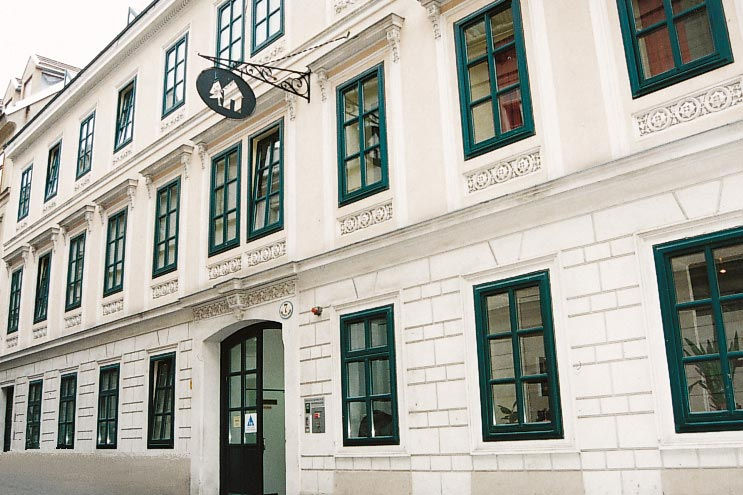 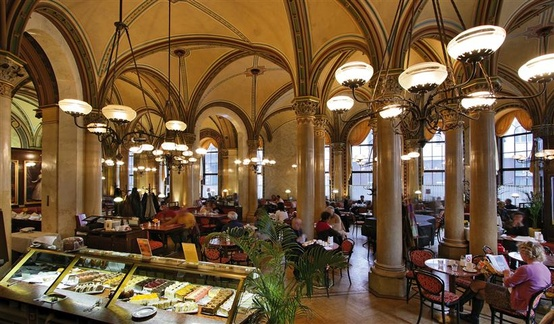 PERJANTAI 10.3.2017 - Klo 4.30  lähtö Iitin lukiolta lentokentälle linja-autokuljetuksella (koulu maksaa).- Klo 8.30 lento Helsingistä (AY765), perillä Wienissä (Itävallan aikaa) klo 10.30 (AY768)- Matkustus keskustaan - Majoittuminen, JUGENDHERBERGE WIEN-MYRTHENGASSE- Lounas (esim. keittolounas 3 - 4 euroa)- Kaupunkikierros Jana – Stephansdom, keskusta- Wiener Kaffeehäuserkultur - Kaffee und Kuchen - Central Café- Päivän läpikäyntiä - nukkumaan  (ajoissa nukkumaan, aikainen herätys)
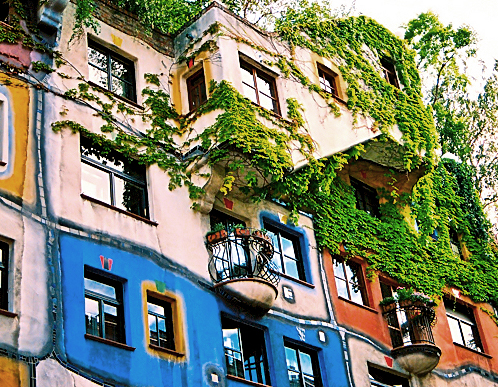 LAUANTAI 11.3.2017 Wienkarte- Aamiainen klo 8.00- Jättikirppis - Naschmarkt (kuuluisa herkkutori) - lähellä Art Nouveau   julkisivut, Karlsplatzin asema, Secession- Hundertwasserhäuser -> Kunst Haus Wien - Lounas -  Keskusta: Amazing Race -peli- Naturhistorisches Museum (geöffnet 9.30 – 18.30)- Elokuvat- Päivän läpikäyntiä ja nukkumaan
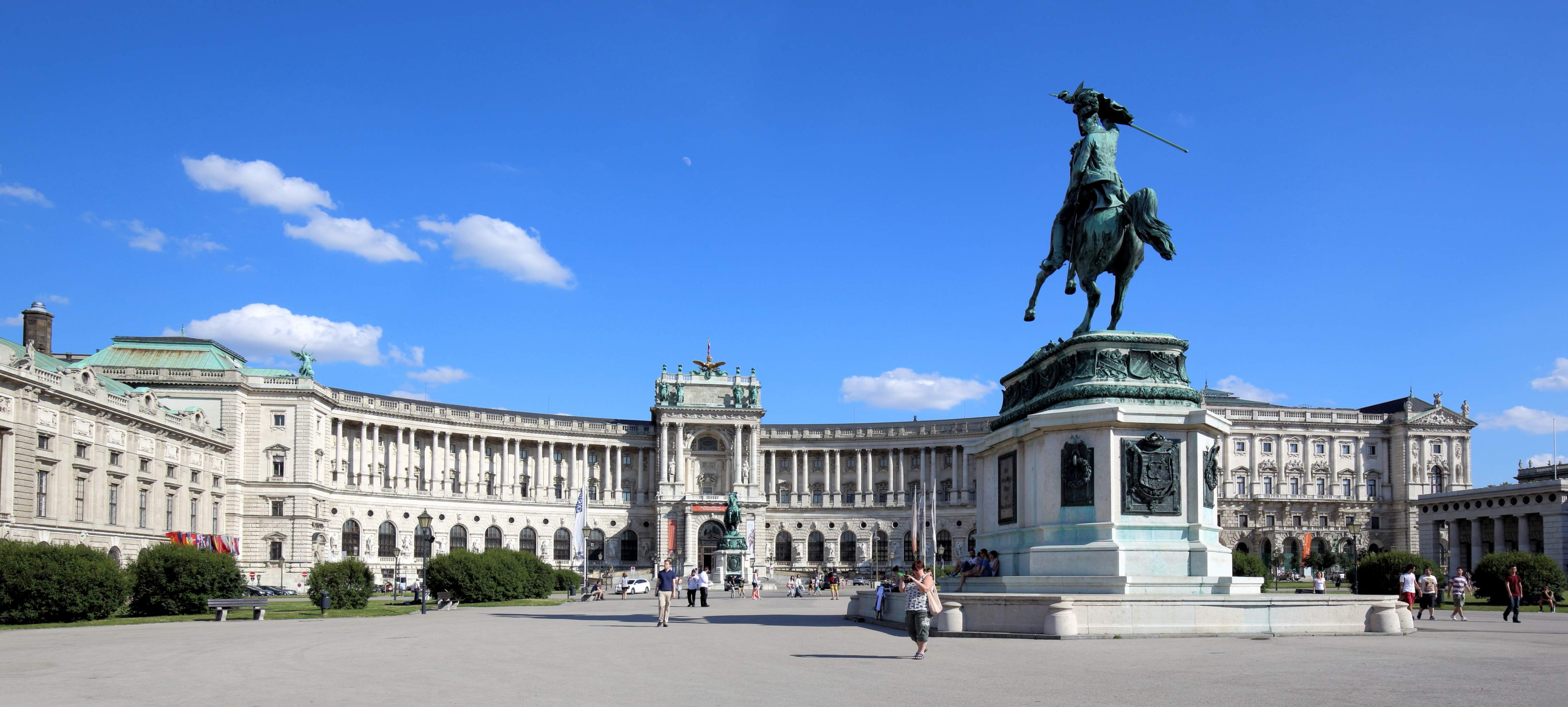 SUNNUNTAI 12.3.2017  Wienkarte                                                                                        - Aamiainen Jugendherbergissä klo 9.00- Schönbrunn + picknick linnan puistossa- Lounas- Belvedere – Gustav Klimt Suudelma- Amazing Race – peli keskustassa- Haus der Musik – interaktiivinen musiikkimuseo, klo 18.00 (avoinna klo 22 asti)- Päivän läpikäyntiä ja nukkumaan
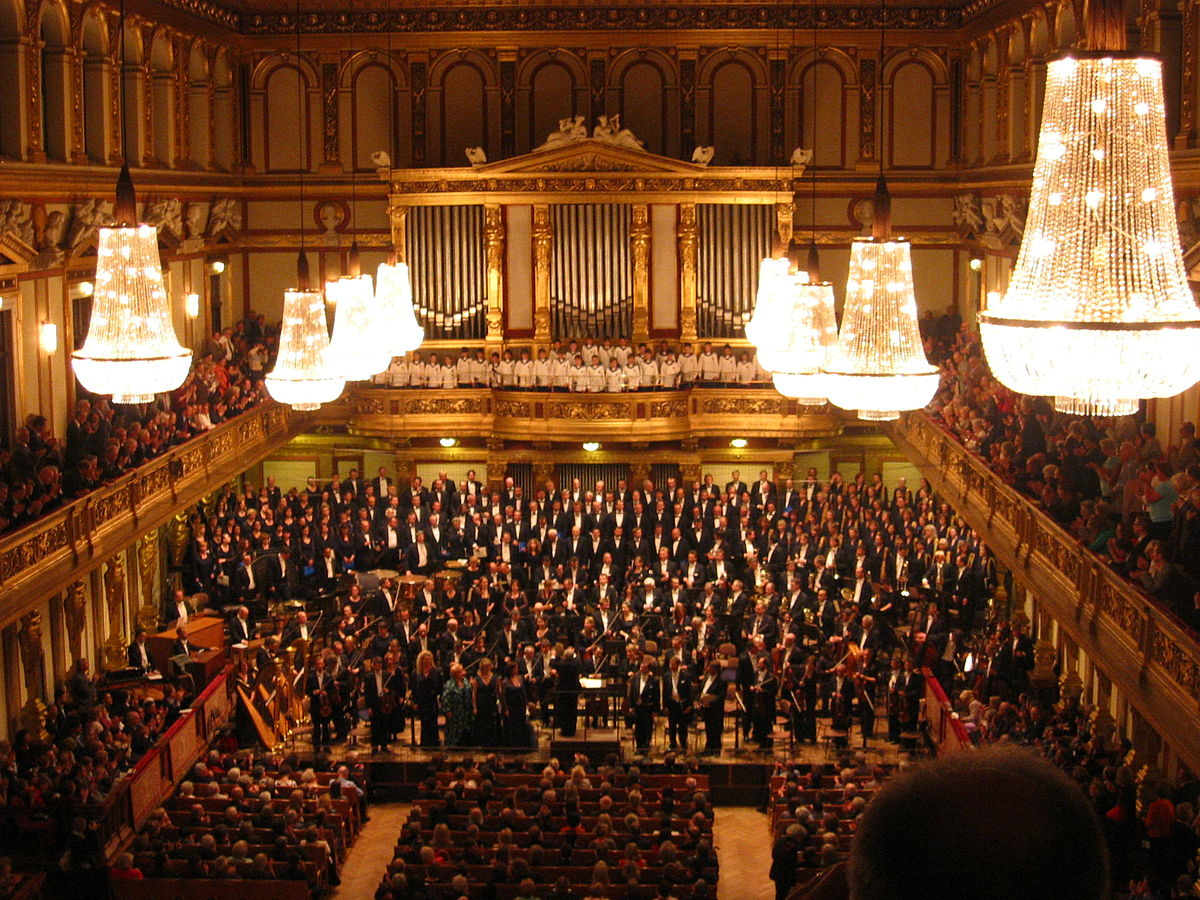 MAANANTAI 13.3.2017 Wienkarte- Aamiainen klo 9.00- Kuvataide - Leopoldmuseum - Gustaf Klimt - Lounas Museumsquarter -ravintolassa - Hofburg, Sissi, Time Travel Vienna -show, Spanische Hofreitschule- Wieniläisen koulun konsertti illalla (Wiener Philhamoniker -sali) Lippu noin 14 Euroa (das Programm: Anton Bruckner - 4.Symphonie und Franz Schubert - Messe Nr 6.)- Yhteinen ruokailu  Wiener Schnitzel Figlmüller
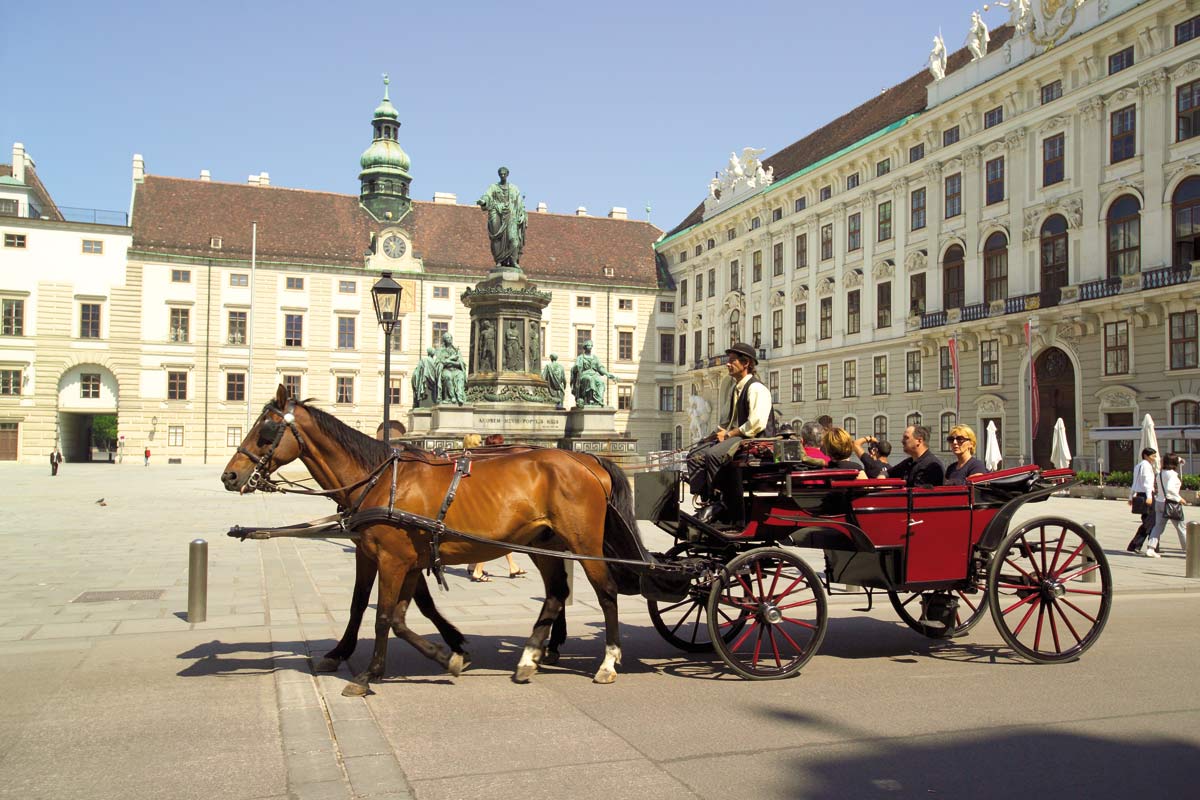 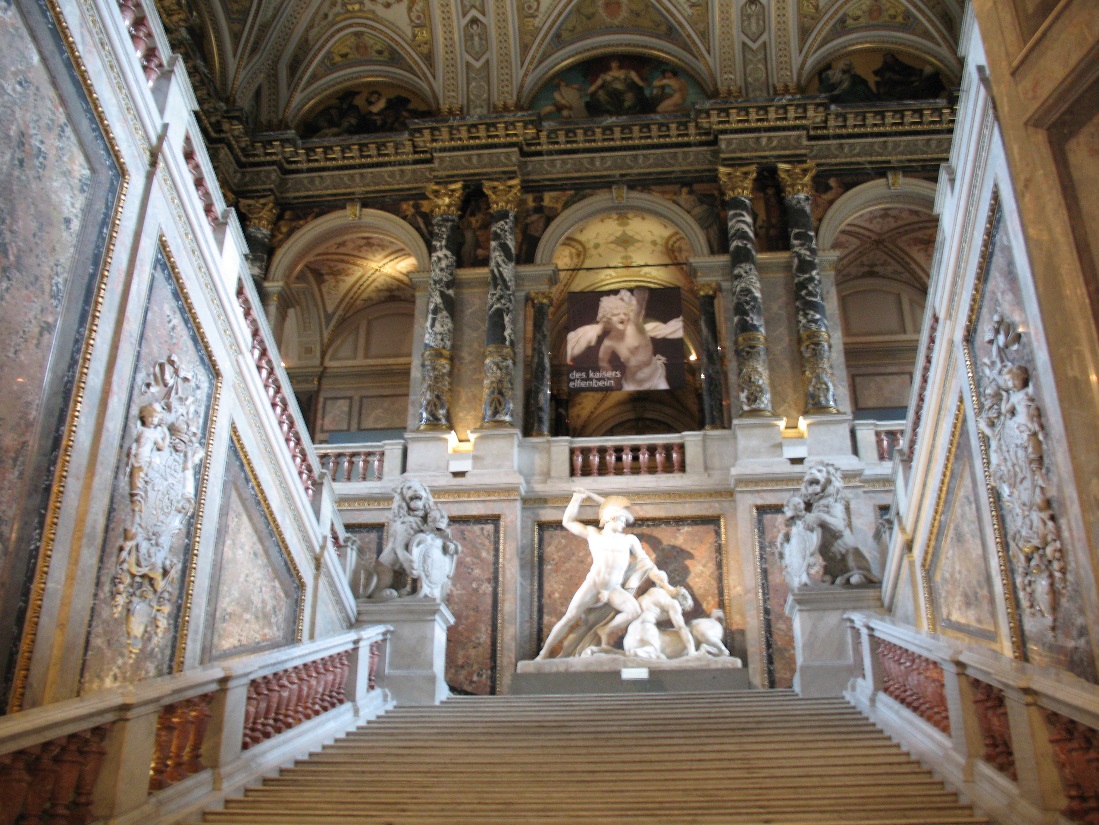 TIISTAI 14.3.2017- Aamiainen klo 9.00- Amazing Race – tehtävä loppuun- Kunsthistorisches Museum (geöffnet 10 – 18)- tehtäviä kaupungilla, valokuvaus yms.- Lähtö lentokentälle n. klo 16.00 yhteistaksi - Lento Suomeen klo 19.15 - 22.45 (AY 768)- Bussikuljetus lukiolle 23.30 - 01.00
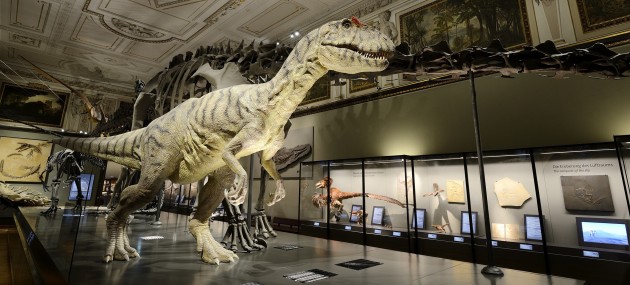 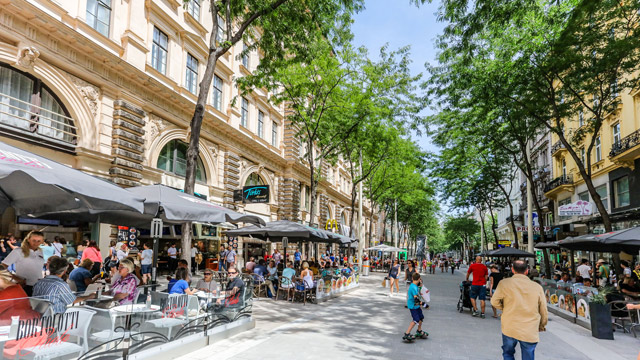 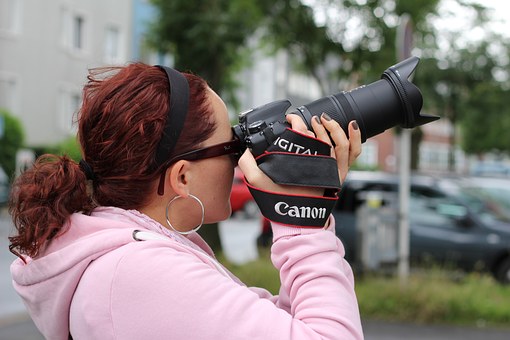 Matkatehtävät- Kuvataidetehtävä (Tarja Lehtivarjo)- Historiatehtävä (Matti Rantonen)- Valokuvaustehtäviä päivittäin- Kielitehtäviä kaupungilla- Matkapäiväkirja pareittain (> sivut Pedanettiin)
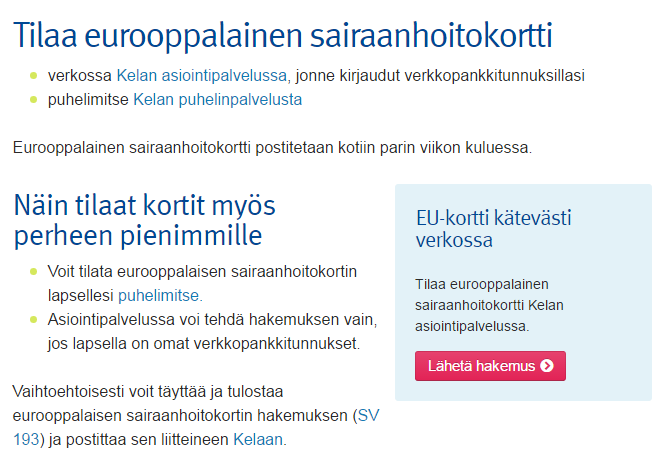 MATKA/MATKATAVARAVAKUUTUSEUROOPPALAINEN SAIRASVAKUUTUSKORTTIPASSI
Kela
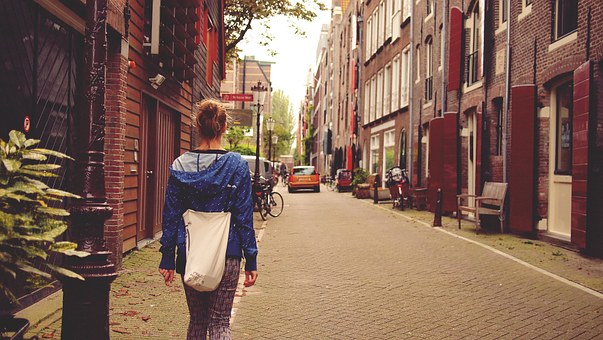 Vesipulloa kannattaa kuljettaa mukana!
Mukaan matkalle:

eväät mukaan perjantaina bussiin ja lentokentälle 
     (EI KANNATA OSTAA MITÄÄN LENTOKENTÄLTÄ!!!!! KALLISTA!)
kaupunkireppu (vesipullo ja hieman evästä)
hyvät, mukavat, sisään ajetut kengät (EI UUDET!)
tarpeeksi vaatteita (kerrospukeutuminen), sateenvarjo/takki
kamera/kännykkäkamera
muistiinpanovälineet
henkilökohtaiset tarvikkeet

maks. 1 käsimatkatavara 8 kg ja maks. 1 matkalaukkua à 23 kg